Evaluation of Gene expression profiles with regards to somatic evolution (In Cancer)
Leonidas Salichos LM
5/6/2015
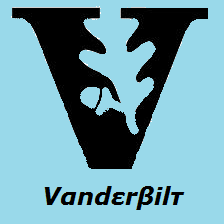 Quantifying phylogenetic incongruence
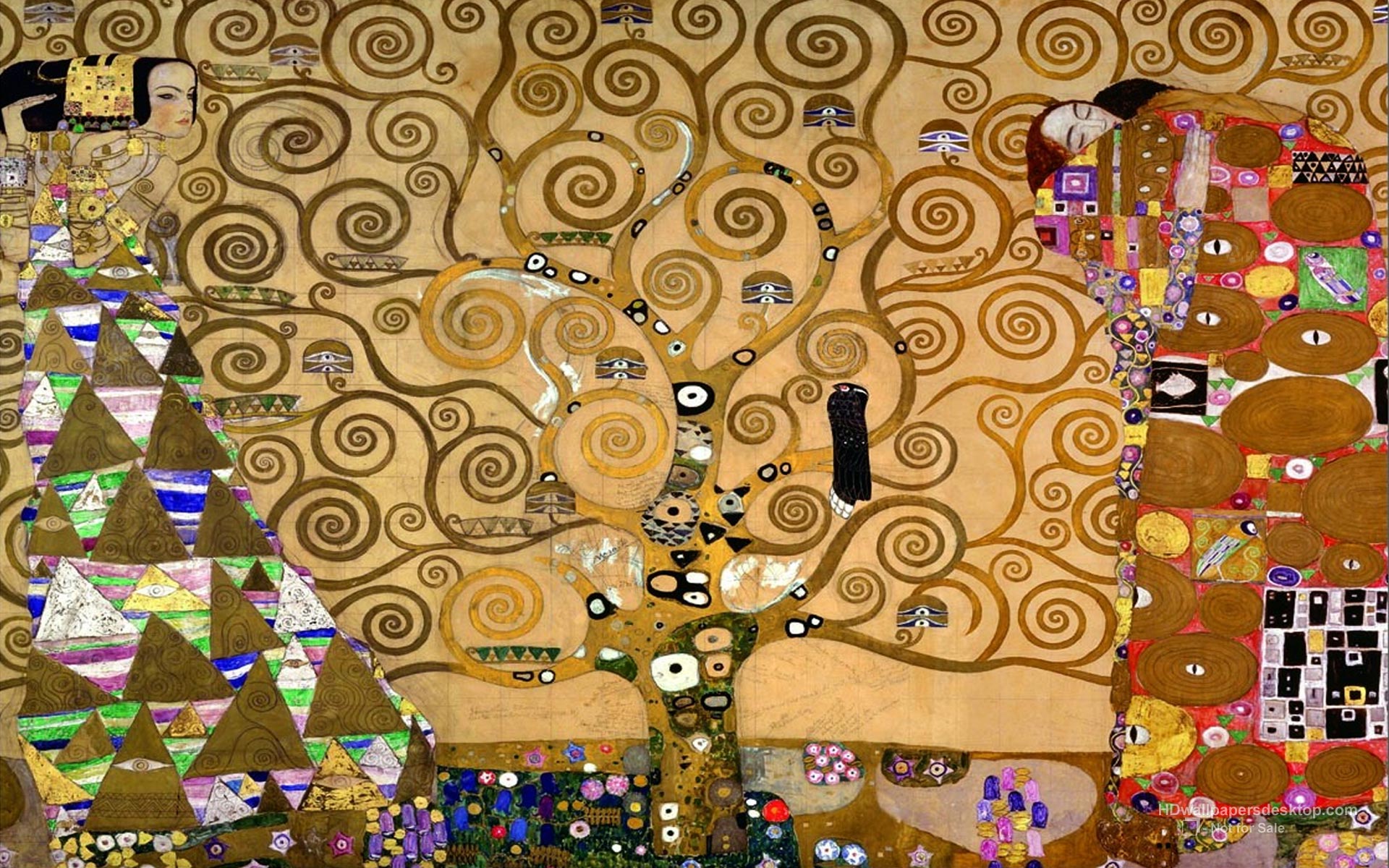 [Speaker Notes: Hi all, today I am gonna talk about revising the Tree of life. To heaven and back]
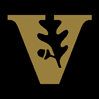 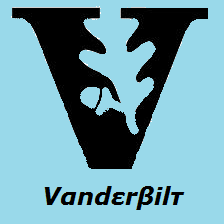 From Gene tree to Species Tree
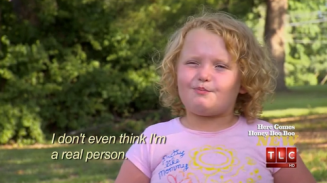 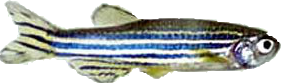 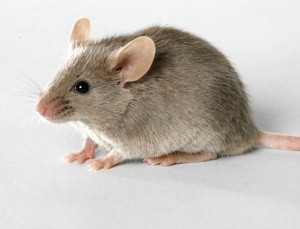 Gene X
Species tree
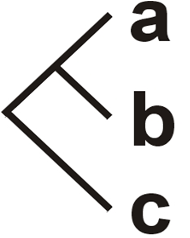 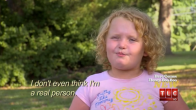 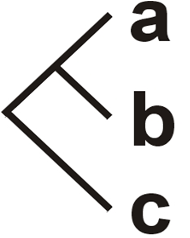 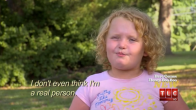 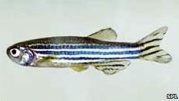 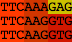 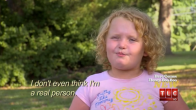 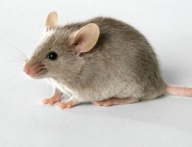 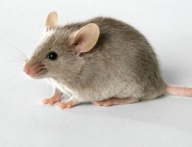 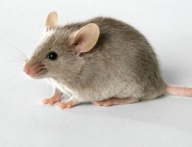 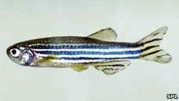 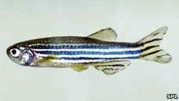 [Speaker Notes: Well, in general, for a long time, from the sequence matrix of a gene, we would infer the topology for that gene and we speculate that the species tree have the same topology.]
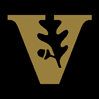 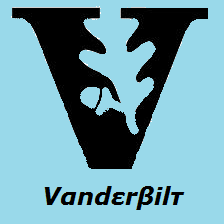 The problem of Gene Incongruence
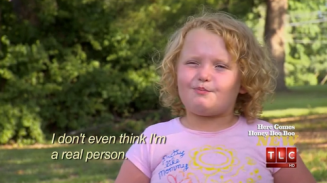 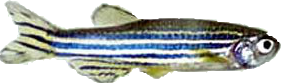 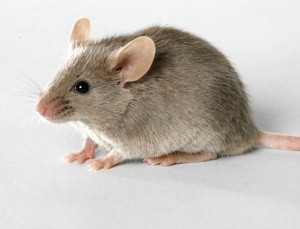 Gene X
Gene Y
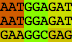 Species tree
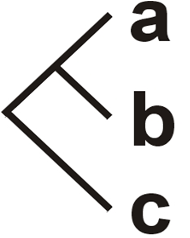 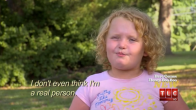 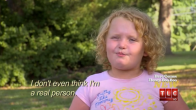 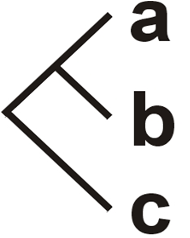 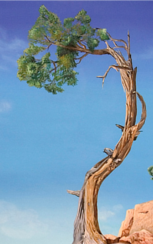 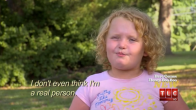 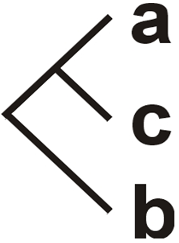 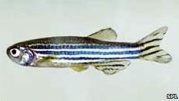 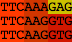 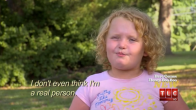 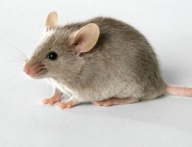 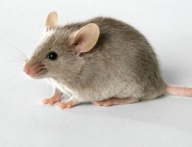 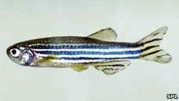 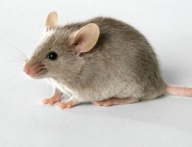 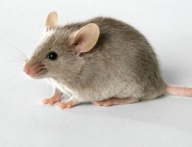 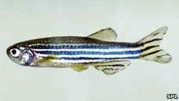 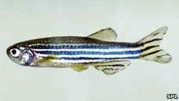 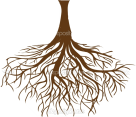 [Speaker Notes: However, what happens when we have a second gene that may give us a different topology? In this case, which one is the species tree?]
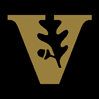 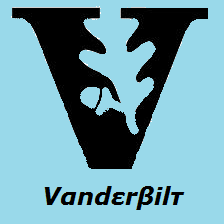 Creating A Supermatrix: 
Concatenation of genes
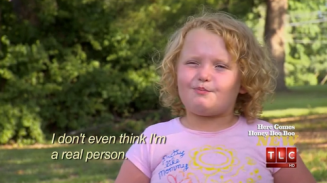 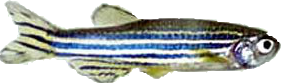 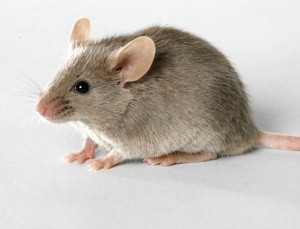 Gene X
SuperGene XY
Gene Y
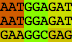 Species tree
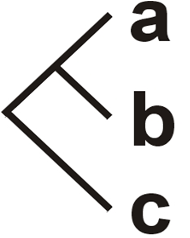 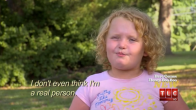 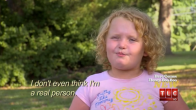 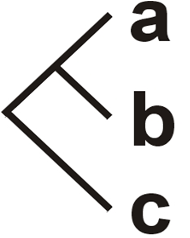 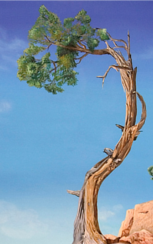 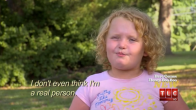 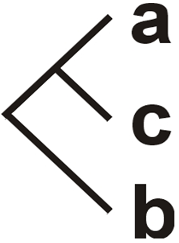 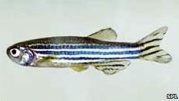 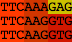 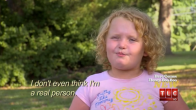 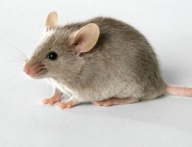 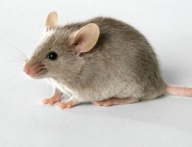 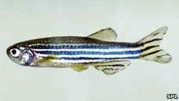 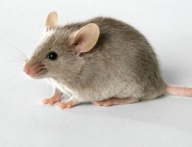 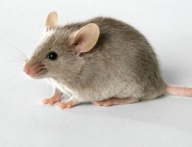 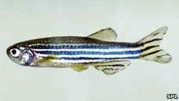 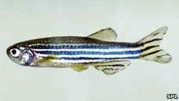 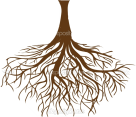 [Speaker Notes: So in the 21st century we decided, what if we concatenate these two genes or more genes in one supermatrix or supergene, and then we infer the species tree.]
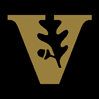 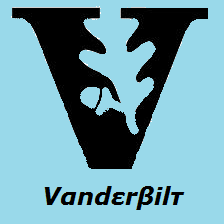 Creating A Supermatrix: 
Concatenation of genes
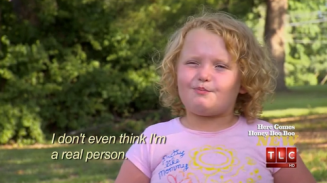 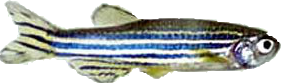 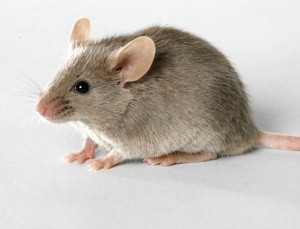 SuperGene XY
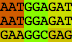 Species tree
- Rokas et al. (2003) Nature: Concatenation of 106 Genes Yields a Single Yeast Phylogeny
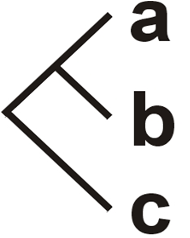 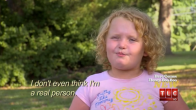 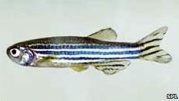 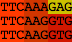 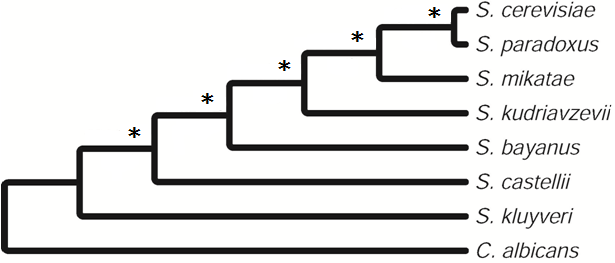 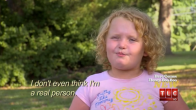 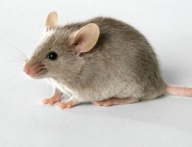 More Genes, more Support
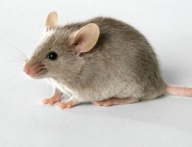 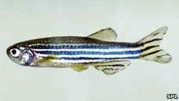 [Speaker Notes: By inferring  the gene tree from this orthogroup we often make assumptions concerning the species tree]
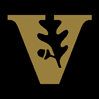 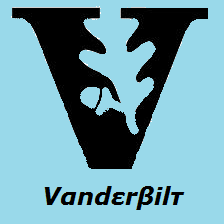 Phylogenomic Incongruence in early Metazoan
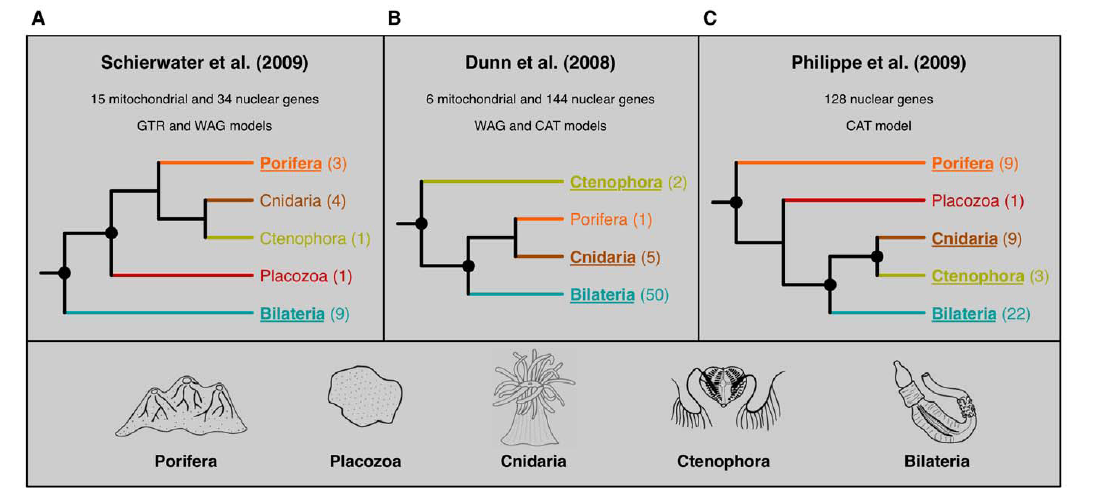 Schierwater et al. (2009). Plos Biology
Dunn et al. (2008). Nature
Philippe et al. (2009). Curr. Biol.
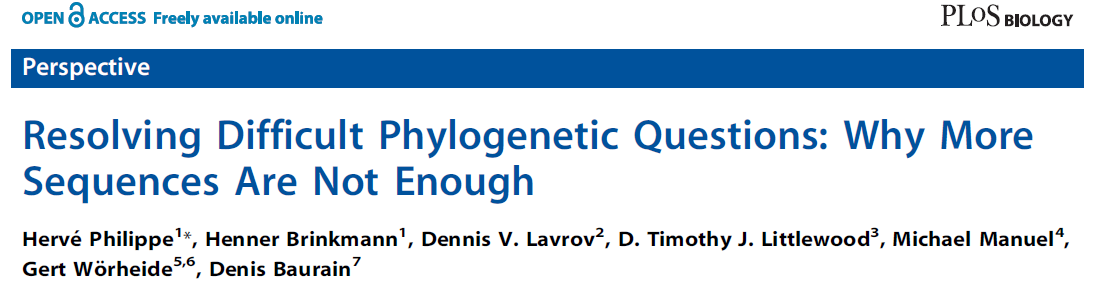 [Speaker Notes: So much resolving, that in 2009, within one year, Schierwater, Dunn and Philippe suggested three distinct evolutionary scenarios on the evolution of early animals using the concatenation approach of hundreds of genes.  Every time a different outgroup and different evolutionary relationships]
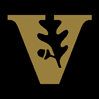 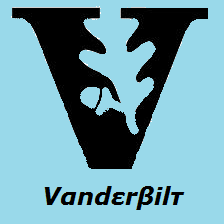 Concatenation Yields an Absolutely Supported Phylogeny
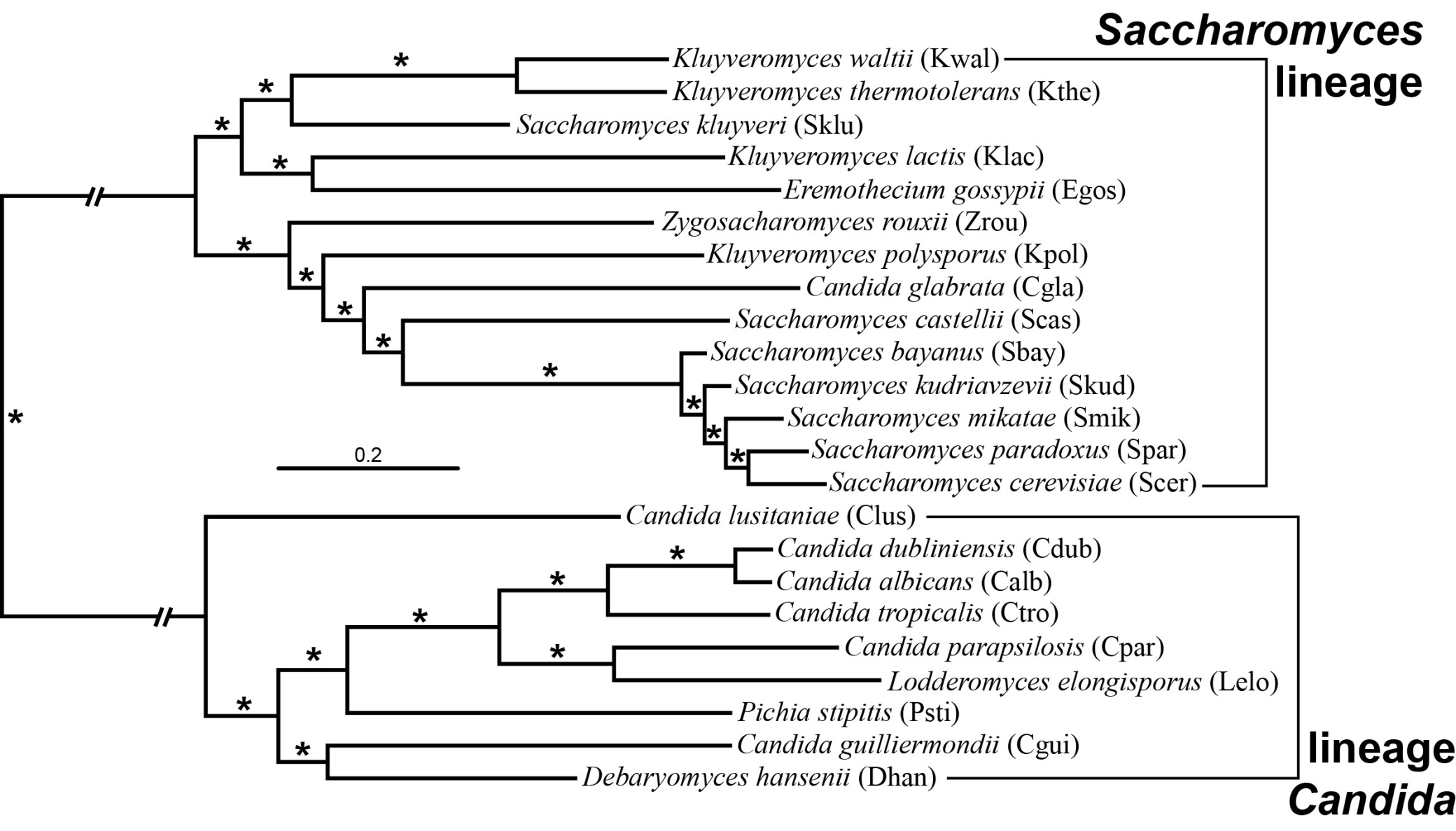 Which is at least partly wrong
(Scannell et al. 2006)
[Speaker Notes: As expected, the concatenation tree we got from the pipeline depicting the evolutionary scenario of yeast, had absolute support for every branch. However, we know that it is at least partly wrong, in the Glabrata-Castellii case that I previously explained. Imagine that the use of more than a thousand genes, was not enough to identify the correct topology.]
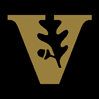 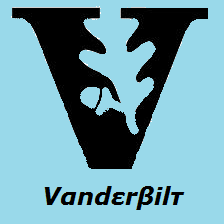 All 1070 Gene-Trees Disagree With the Concatenation Species Tree!!
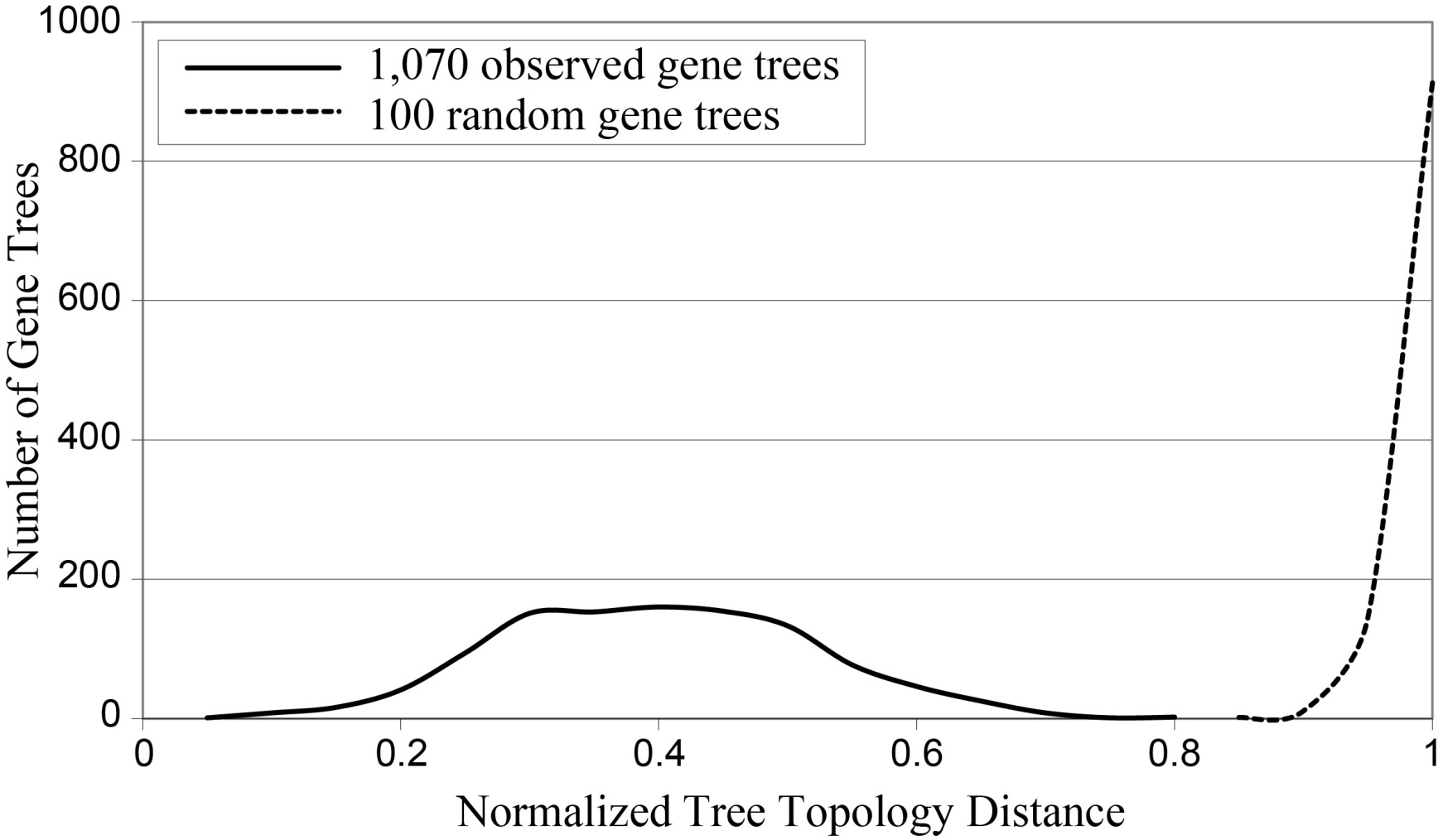 Gene X
Gene Y
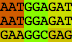 Species tree
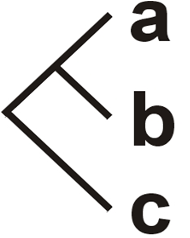 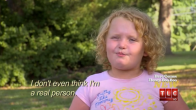 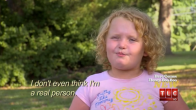 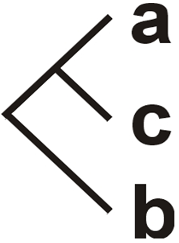 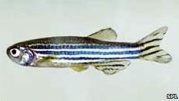 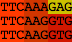 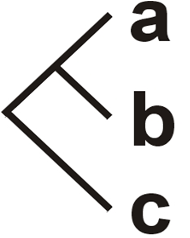 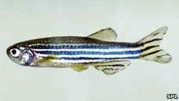 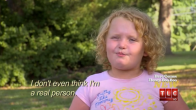 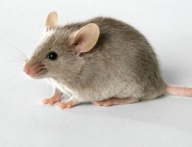 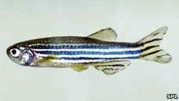 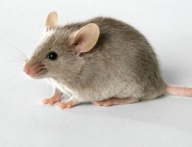 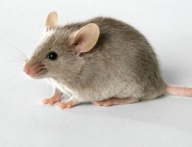 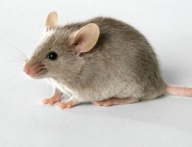 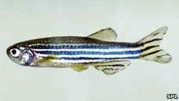 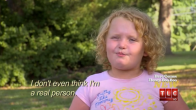 [Speaker Notes: By inferring  the gene tree from this orthogroup we often make assumptions concerning the species tree]
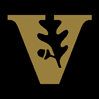 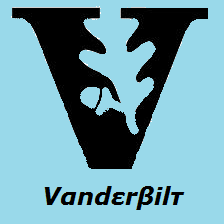 Gene Consensus Tree Yields Clades With Low “Gene Support Frequency” (GSF)
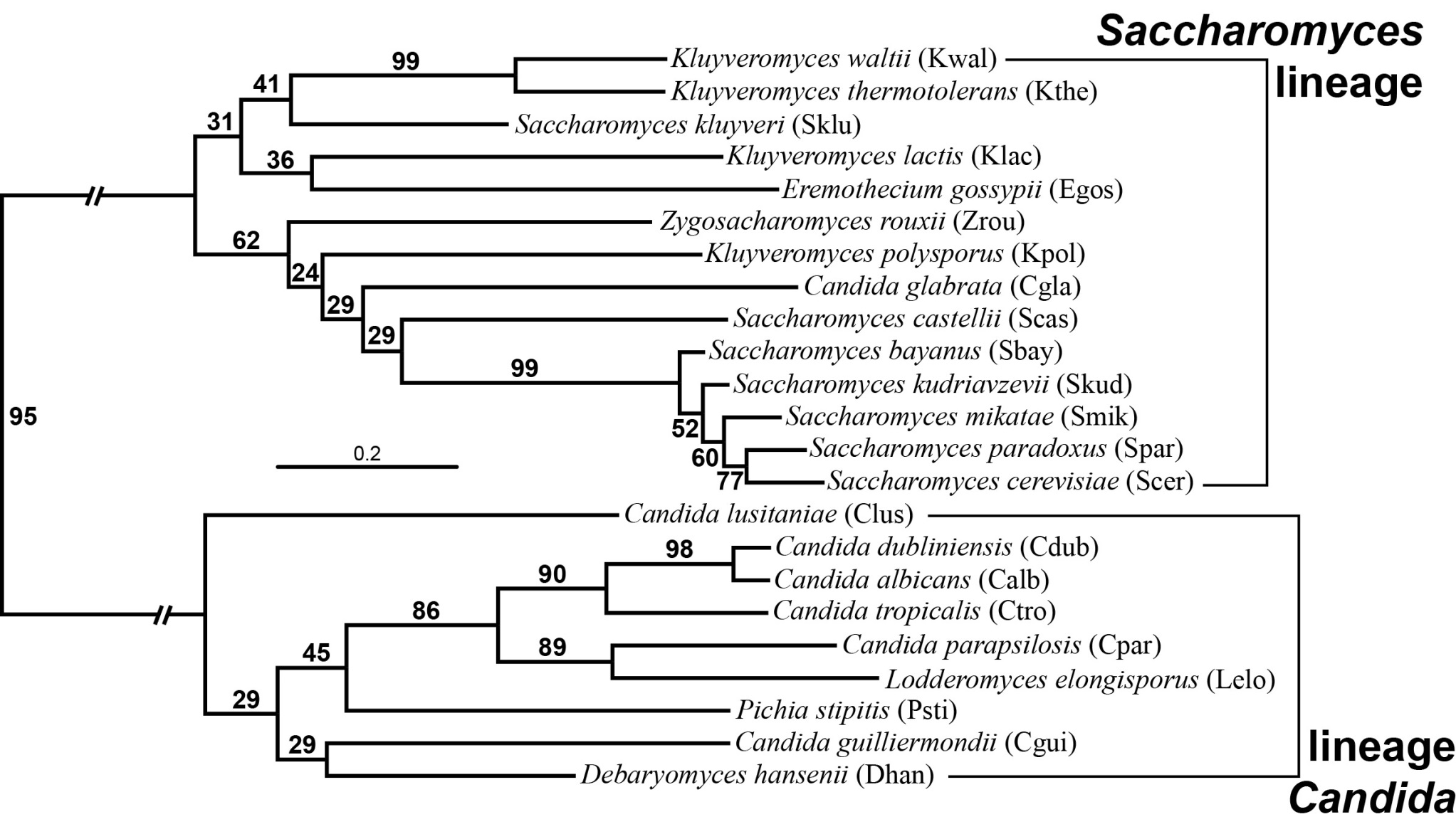 Gene Support Frequency: The percent of genes that support a particular internode
[Speaker Notes: For this reason, I decided to see what is going on in gene level. I therefore constructed a consensus tree where each number represents the percentage of gene that agree with the specific internode. This measurement is also called Gene support Frequency, or GSF.]
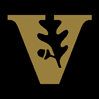 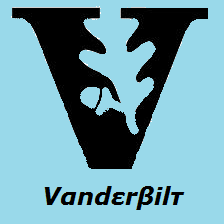 The Species Tree Looks Kind of Messy
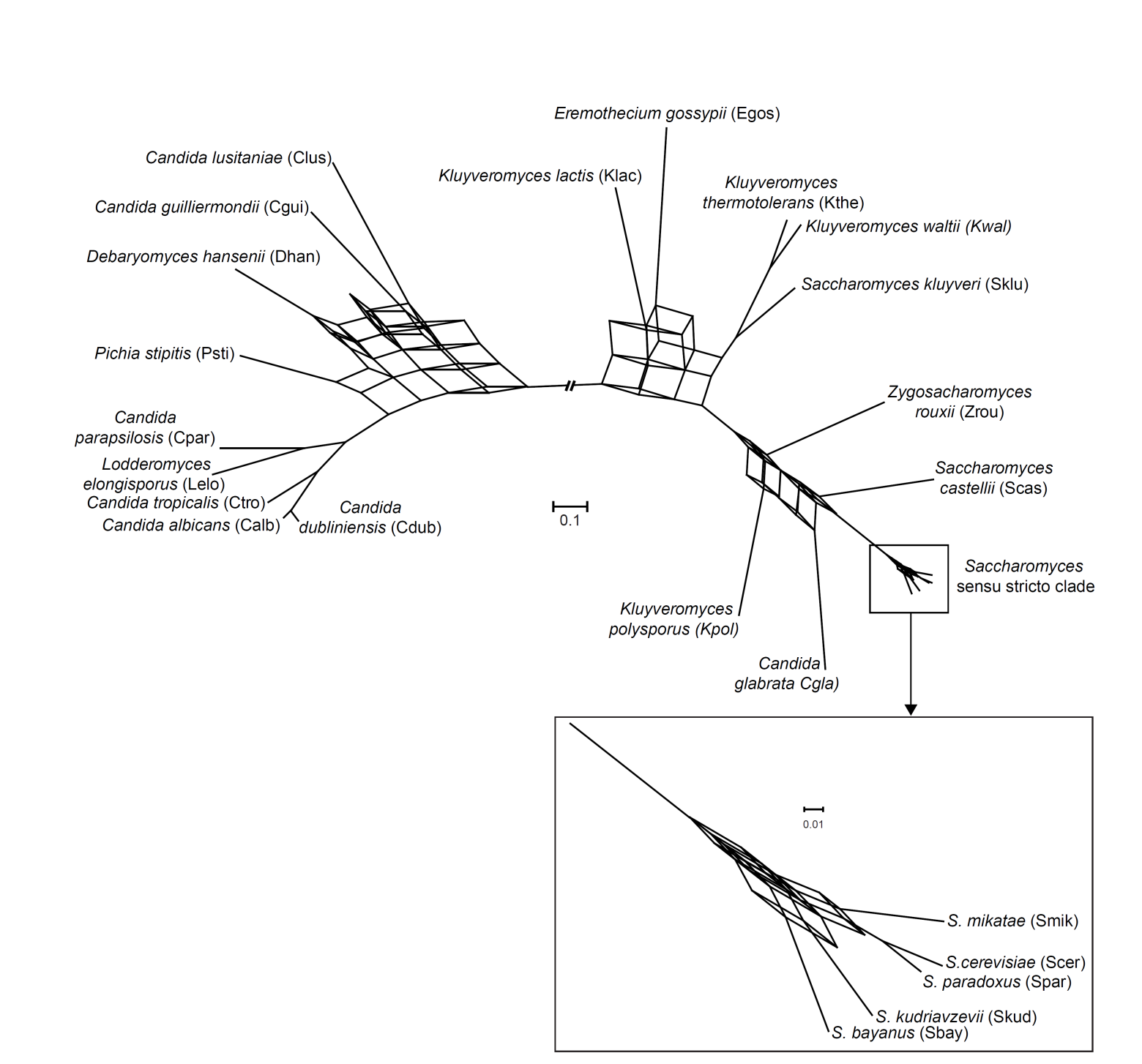 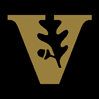 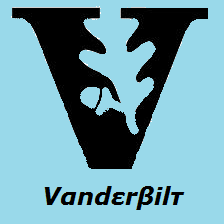 Reasons That Genes May Provide Different Trees
Analytical reasons (There is a problem with our model) 

Sampling:  Genes are not representative of whole population
Systematic: Misspecification of the evolutionary model
[Speaker Notes: First, we have analytical reasons]
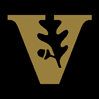 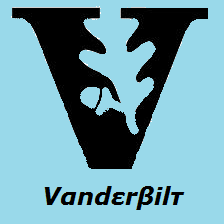 Reasons That Genes May Provide Different Trees
Analytical reasons (There is a problem with our model)
 
Sampling:  Genes are not representative of whole population
Systematic: Misspecification of the evolutionary model
Biological reasons (Genes have different history than species)
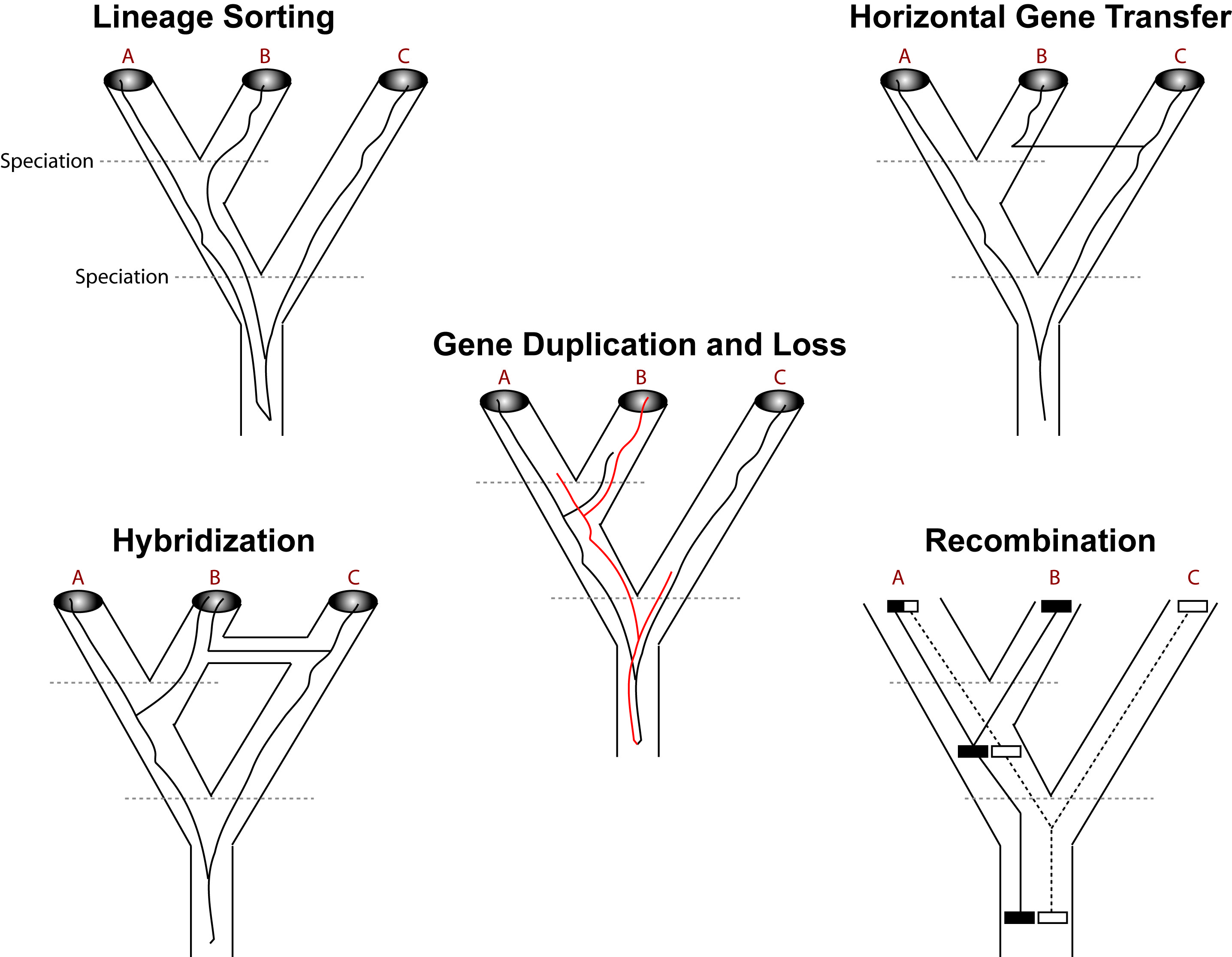 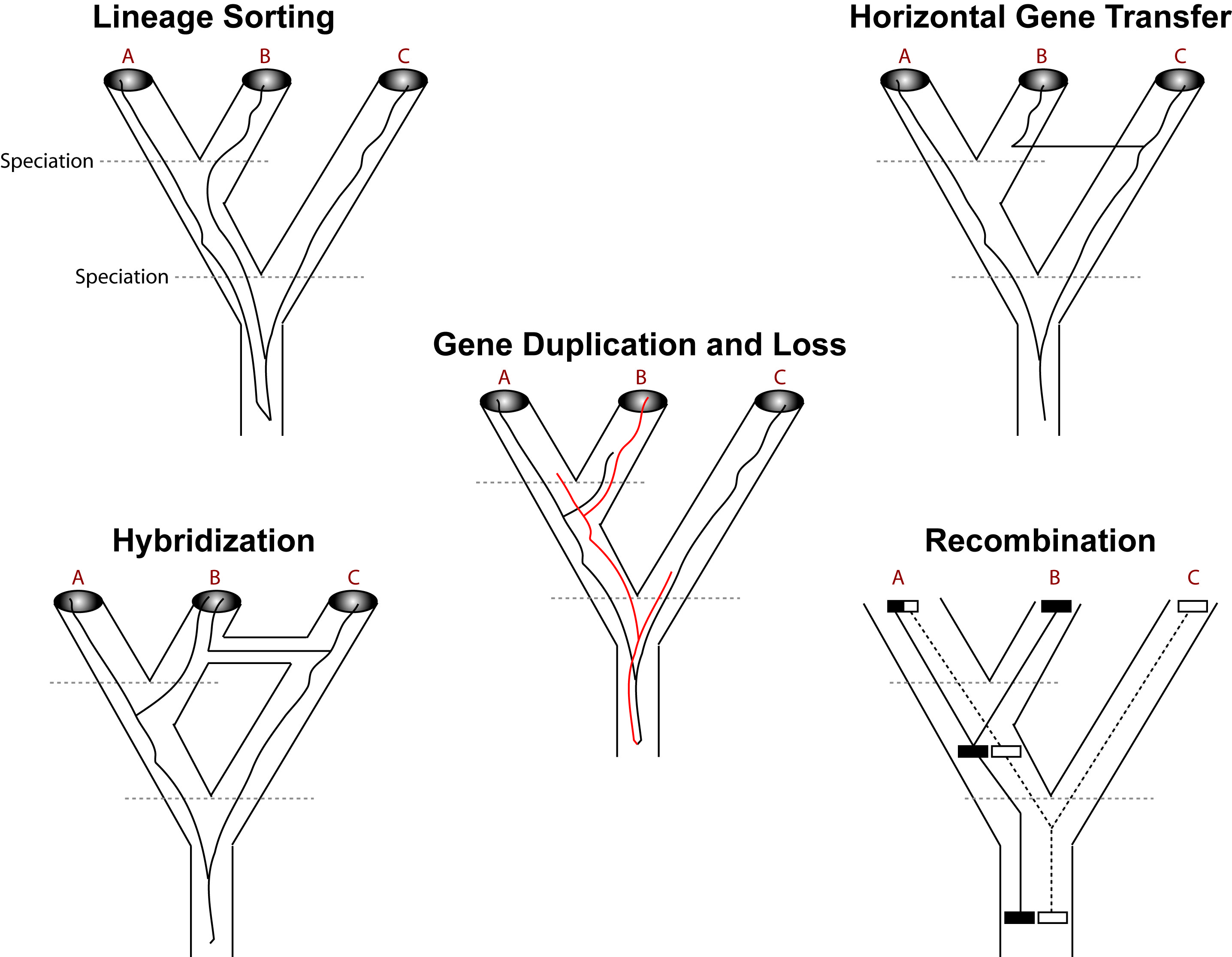 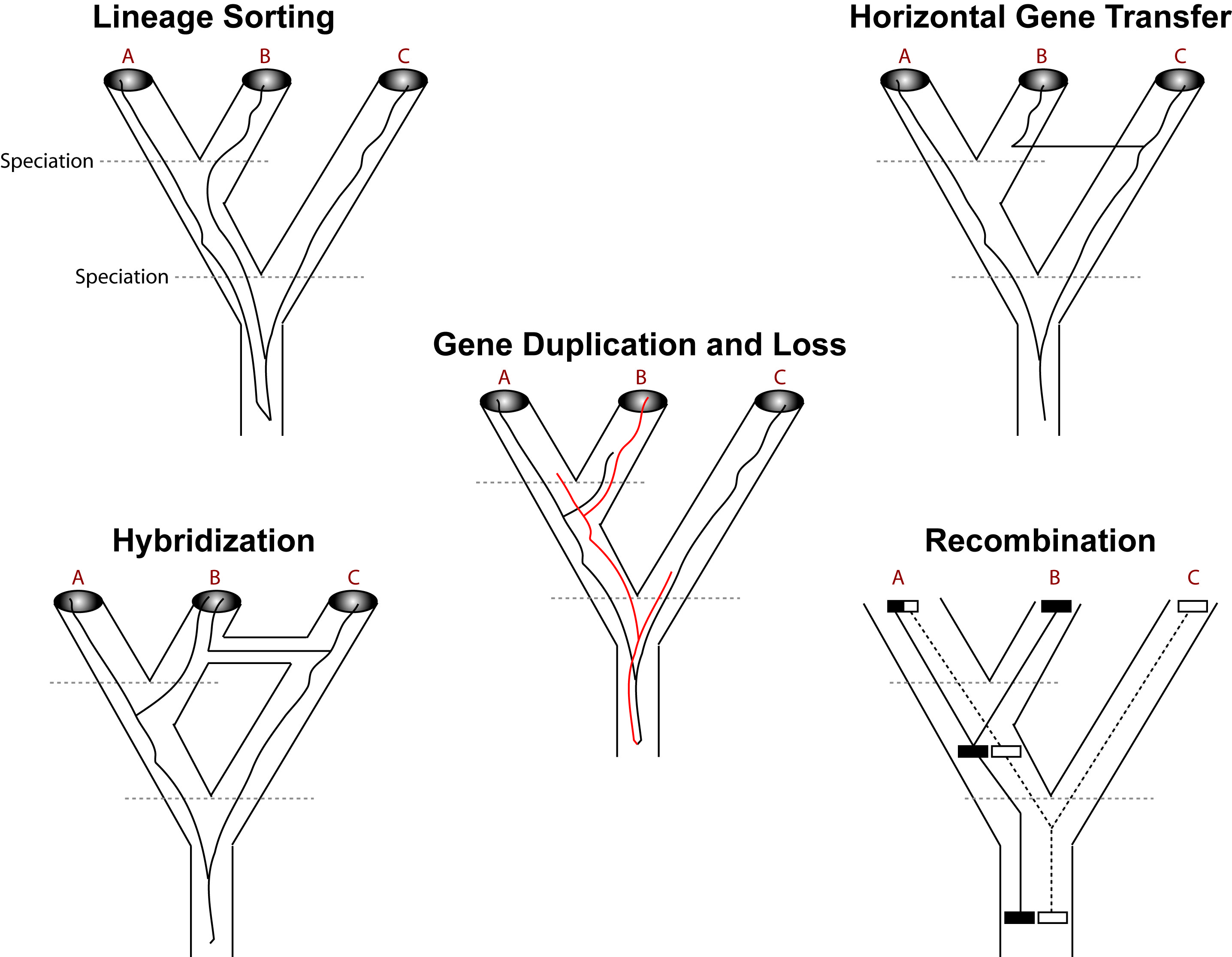 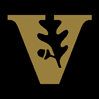 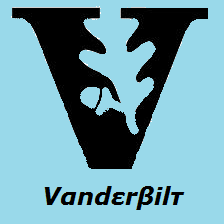 Reasons That Genes May Provide Different Trees
Analytical reasons 
(There is a problem with our model) 
Sampling:  Genes are not representative of whole population
Systematic: Misspecification of the evolutionary model
Biological reasons 
(Genes have different history than species)
X
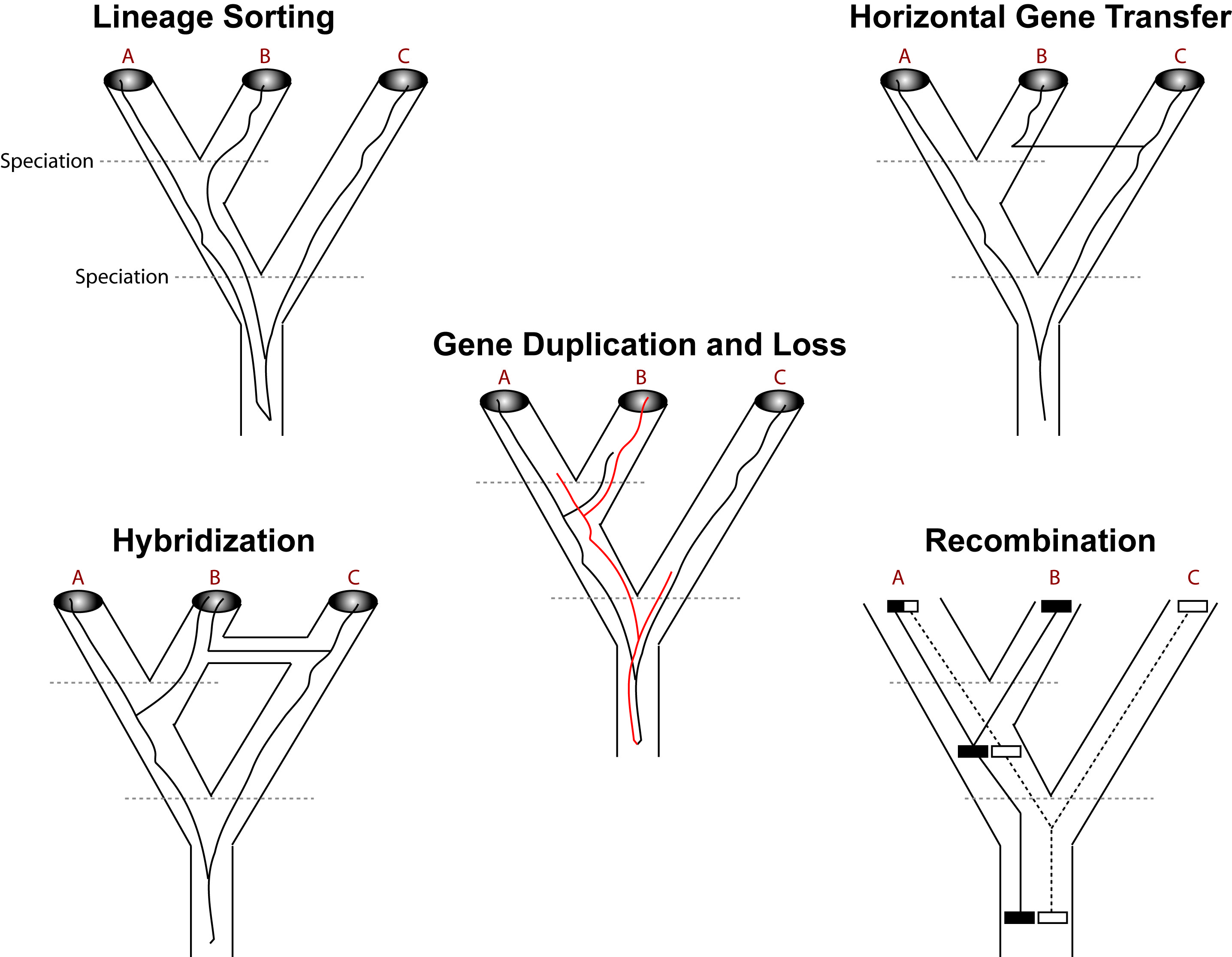 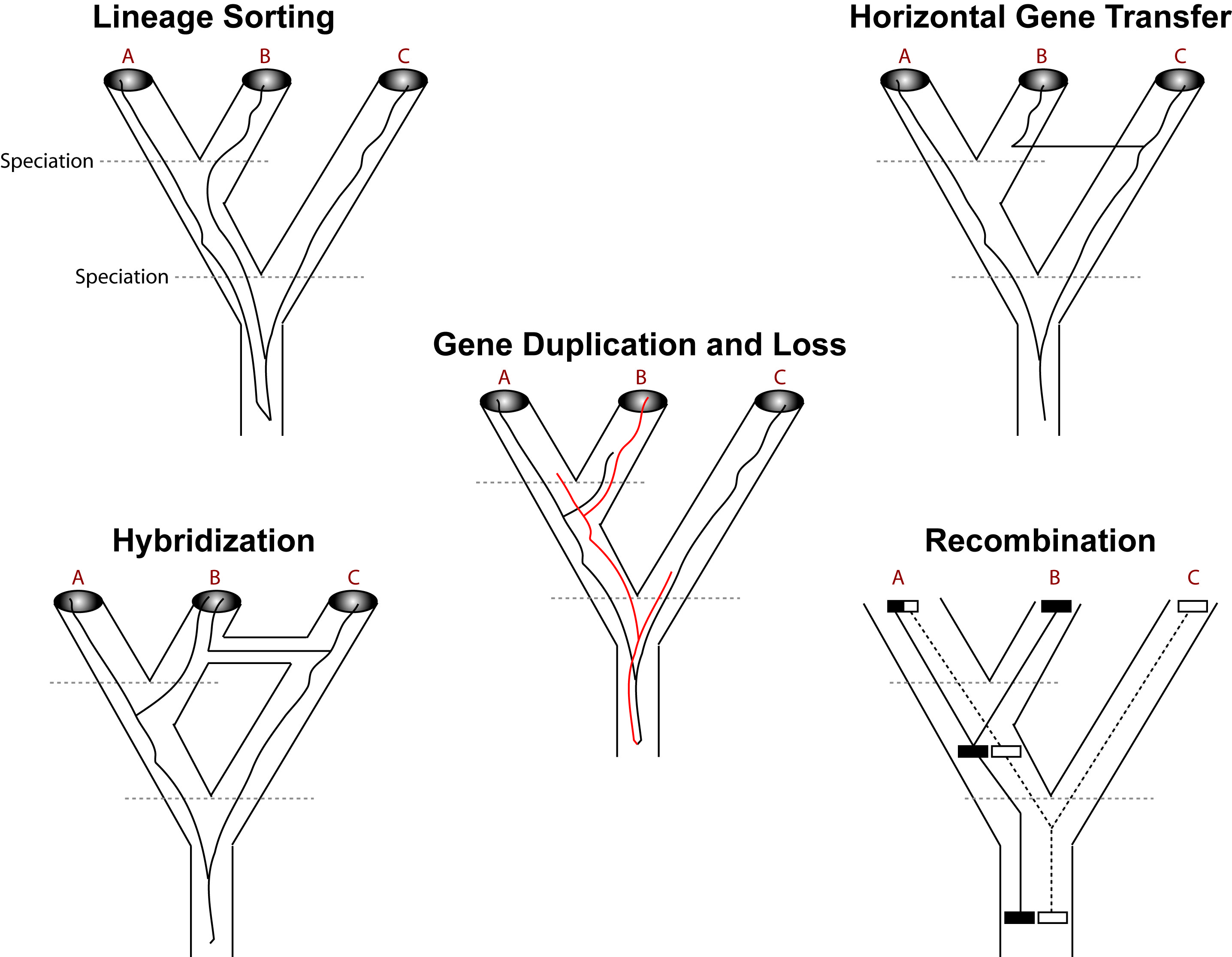 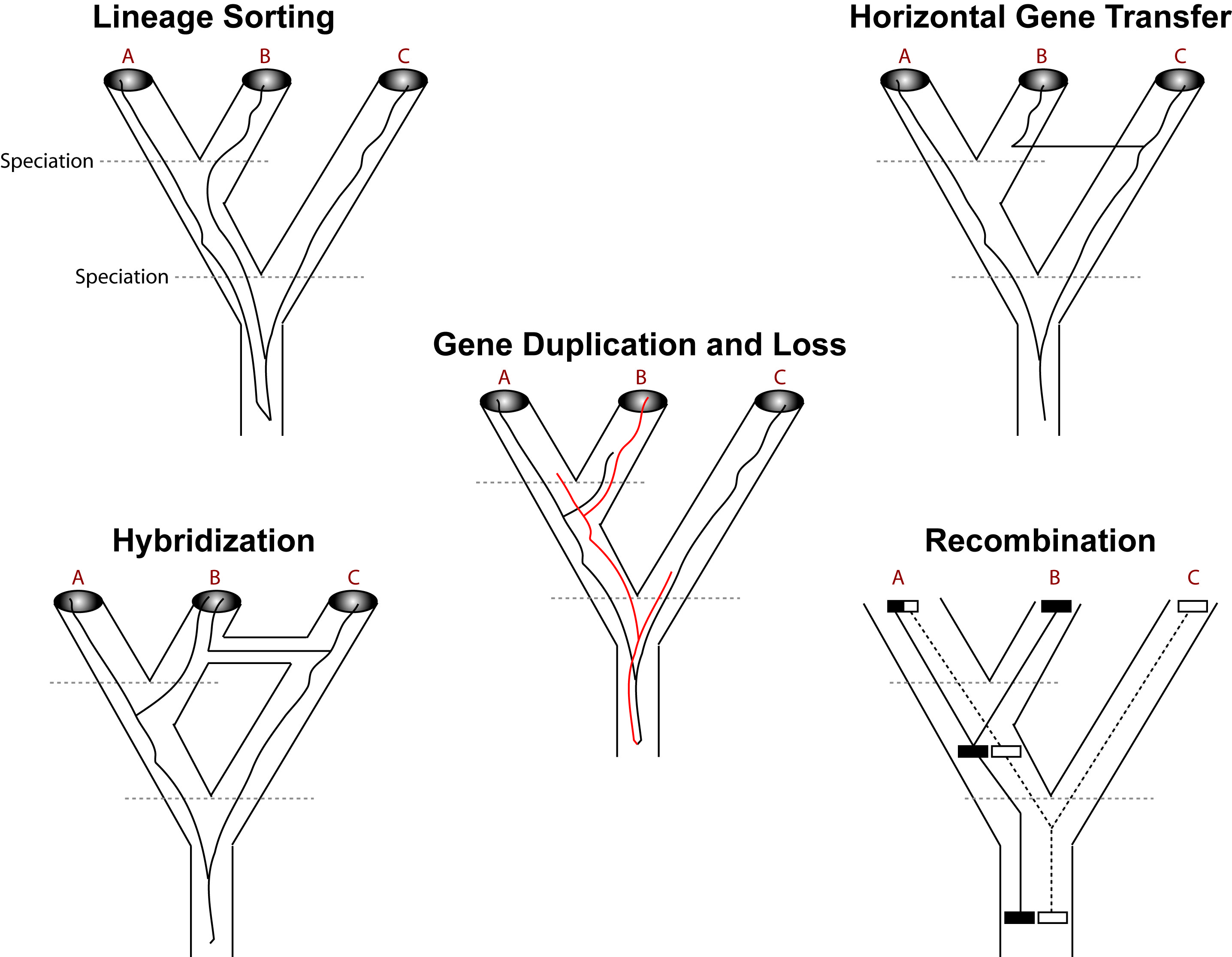 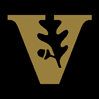 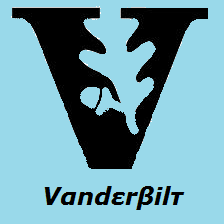 Reasons That Genes May Provide Different Trees
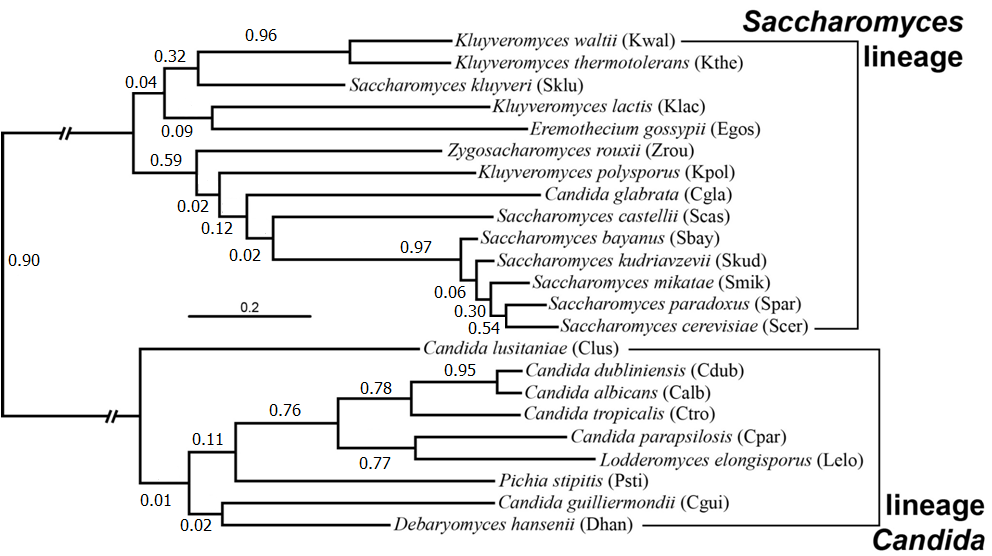 % Support for most prevalent  conflicts:
#0: 52%
#1: 29%
#2: 14%
#3: 11%
#4: 11%
#5: 08%
IC value: 0.06
[Speaker Notes: To go back to our example with the too similar but also very different internode supports,]
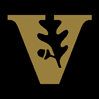 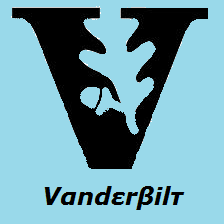 Analytical Reasons: 
Internode Support depends on Internode and Length Depth
Rokas & Carroll (2006) PLOS Biol.
a)
b)
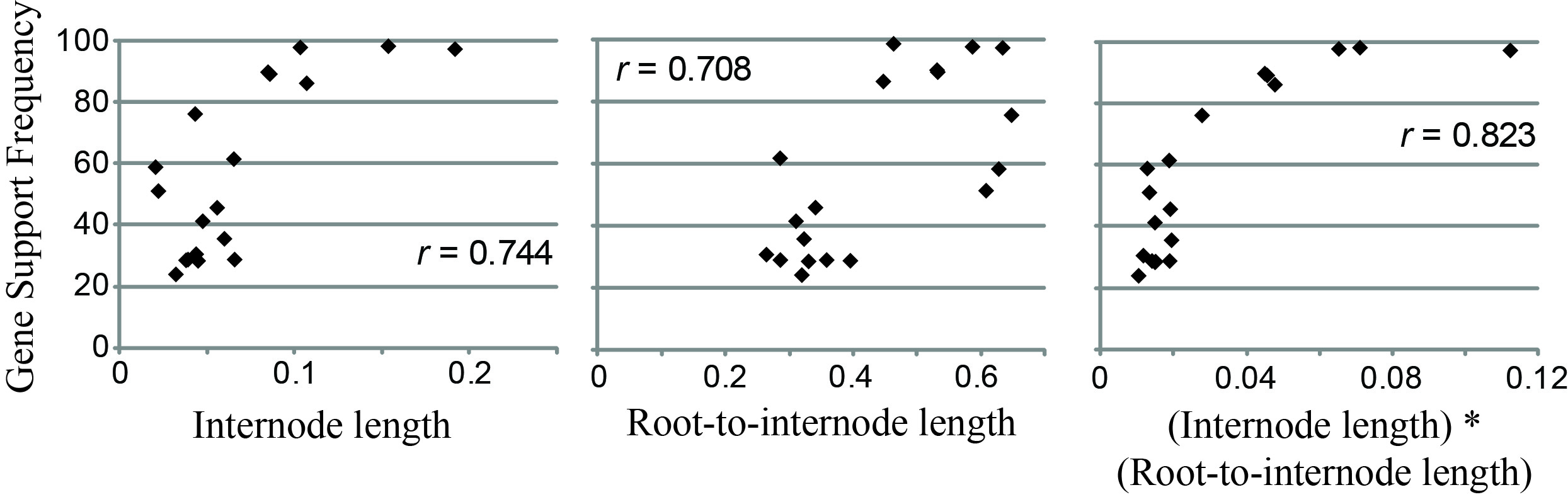 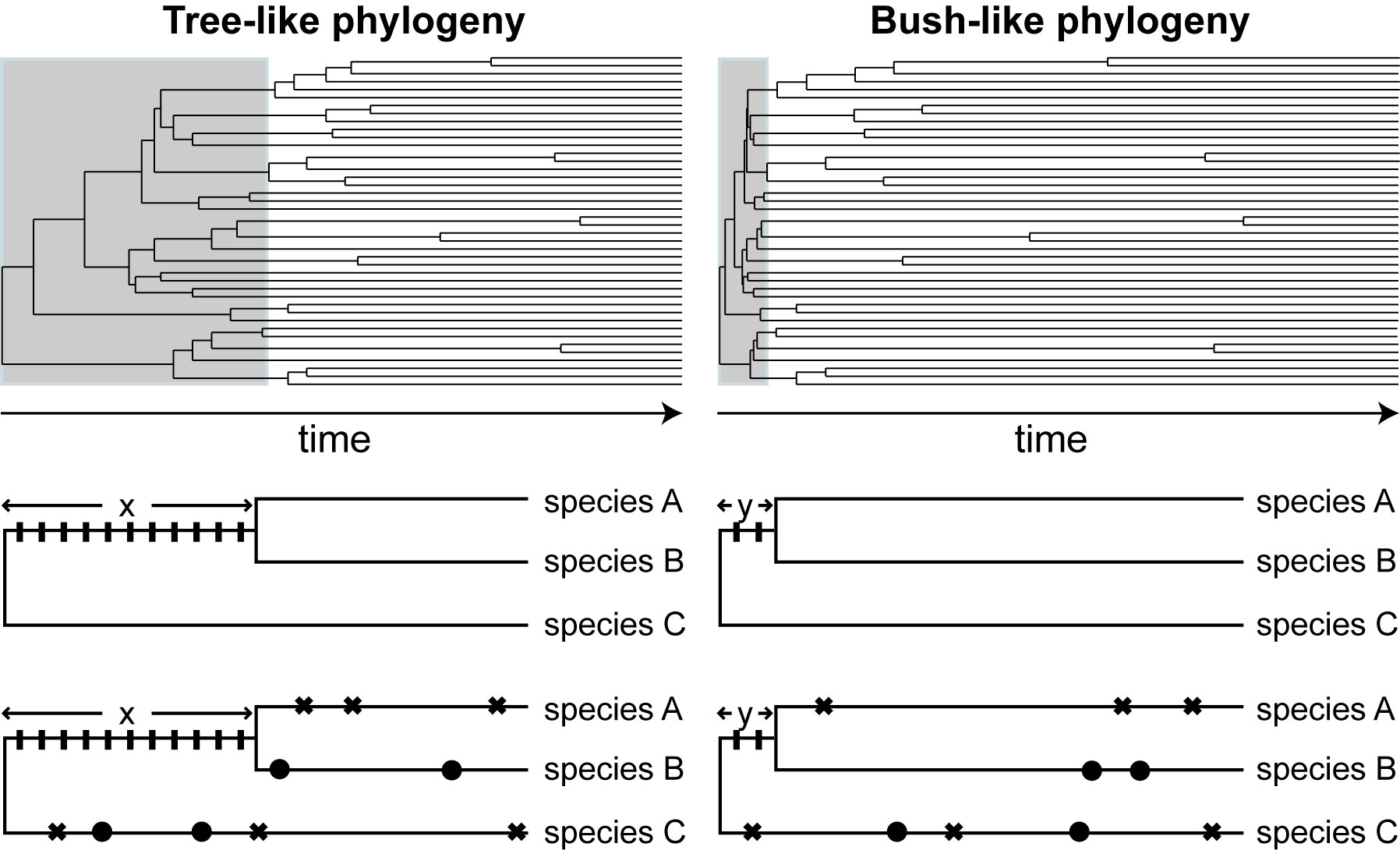 a) Homoplasy: independent evolution of identical characters
b) Internode length: influences amount of phylogenetic signal
[Speaker Notes: Indeed, 

So What can we do?]
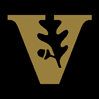 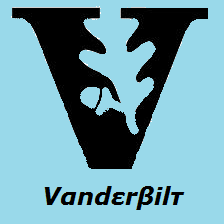 Evaluating Factors That Influence Gene Tree Incongruence
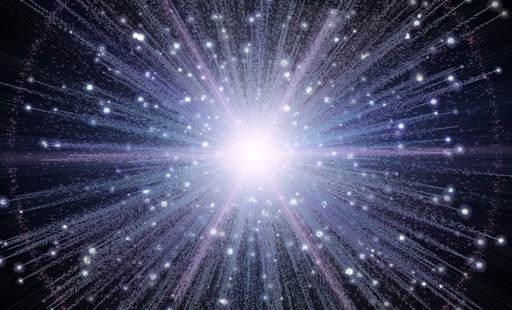 [Speaker Notes: Well, if you look more carefully, you can see that most nodes with low certainty appear to be concentrated in deep time and small internodes]
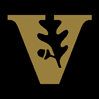 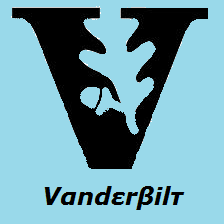 Part II. Evaluating Gene Factors That 
Influence Incongruence
Evaluating Gene Factors That 
Influence Incongruence
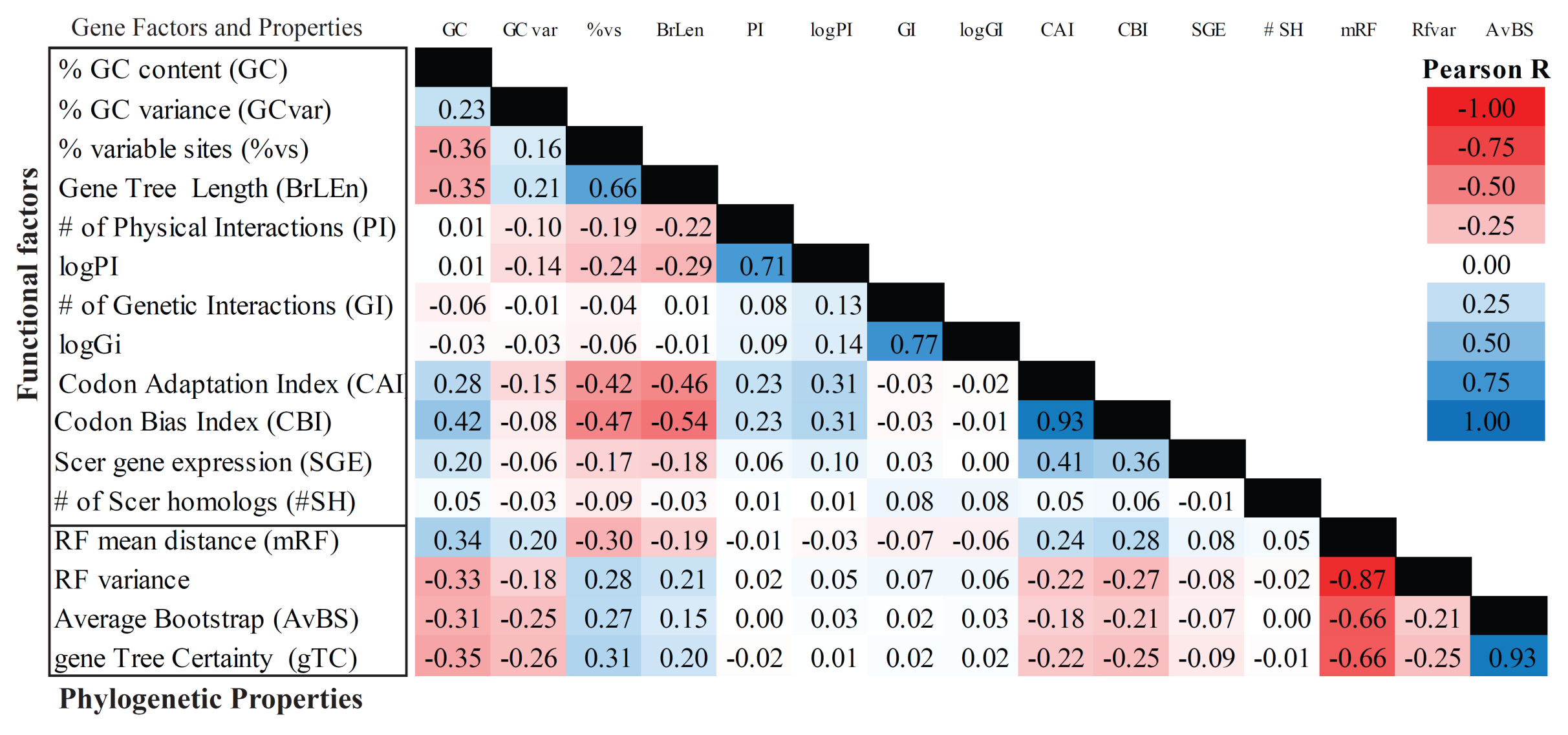 Genes Tree Space Based on RF distance
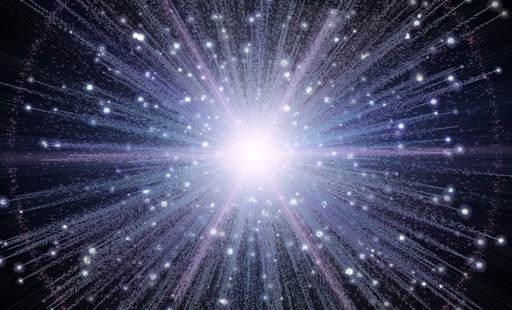 [Speaker Notes: Indeed, 

So What can we do?]
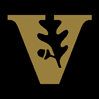 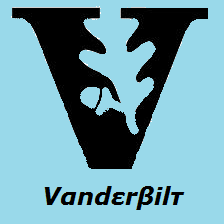 Evaluating Gene Factors That 
Influence Incongruence
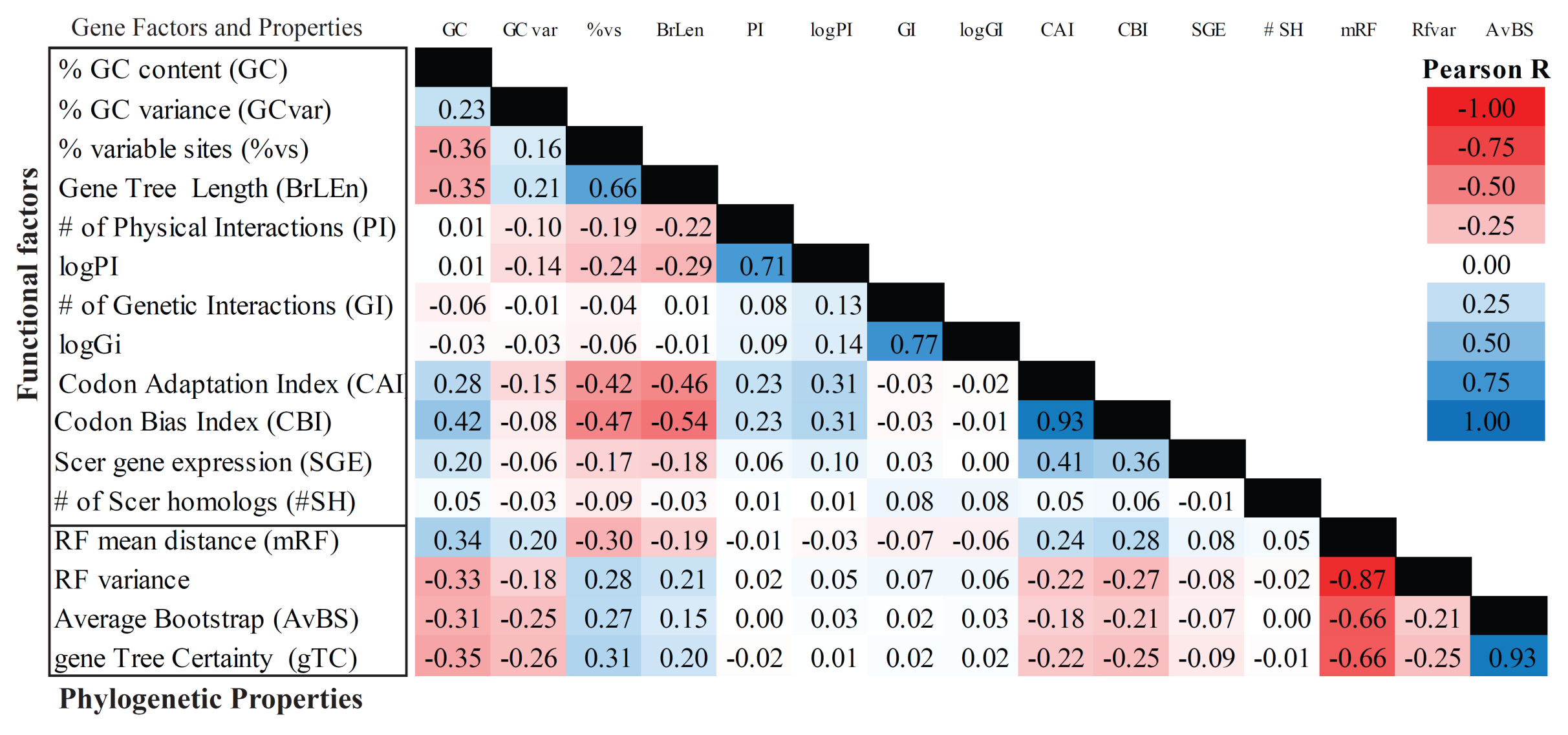 All phylogenetic properties were highly correlated with each other. 

Significant correlation was also observed between functional  factors

% GC content, % of variable sites, codon bias and codon adaptation provided a significant correlation  with phylogenetic properties
[Speaker Notes: Indeed, 

So What can we do?]
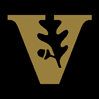 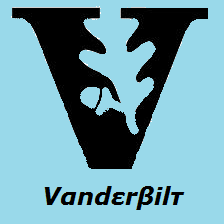 Selective Informative Genes and Clades
A combinatory Approach
Cladistics: 
(Phylogenetic Systematics, 1966) 
By Willi Hennig
Phenetics / Statistical Phylogenetics: 
Principles of Numerical Taxonomy, 1963 
by Peter Sneath and Robert Sokal
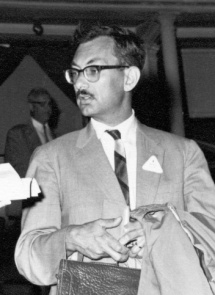 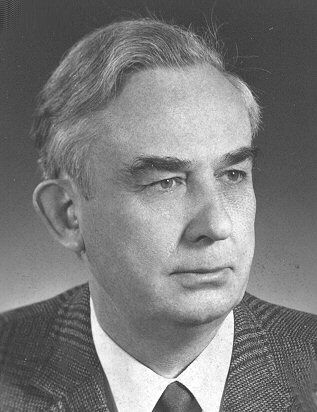 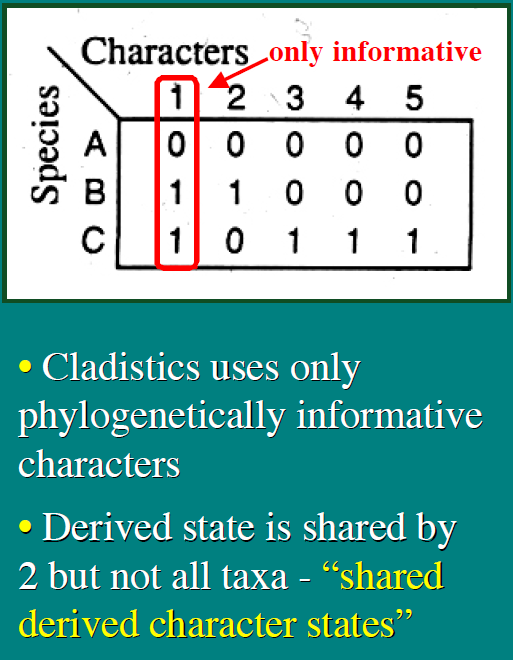 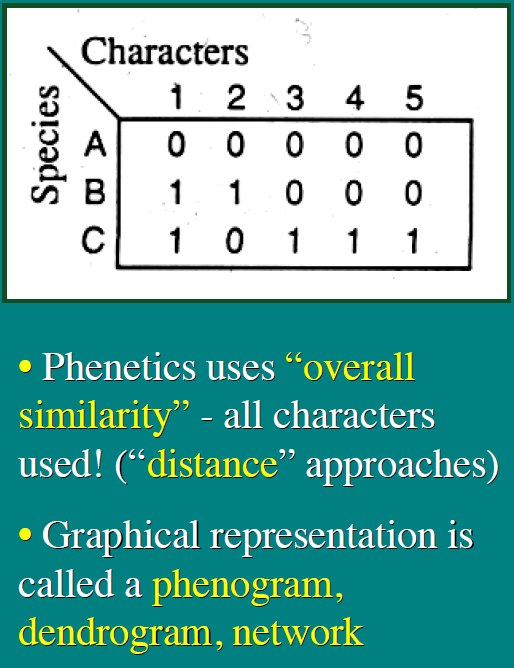 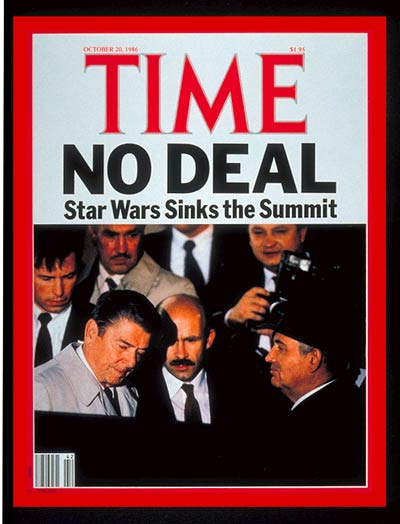 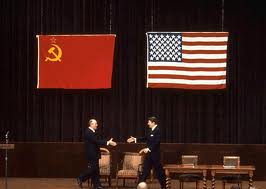 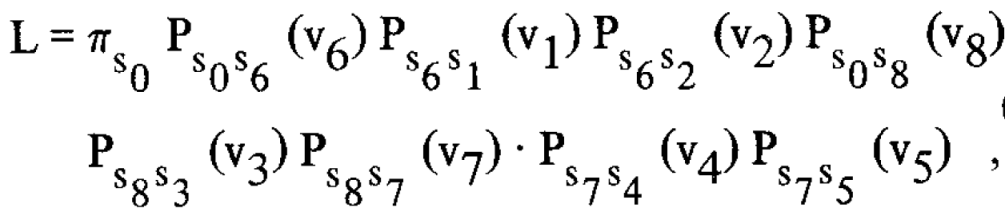 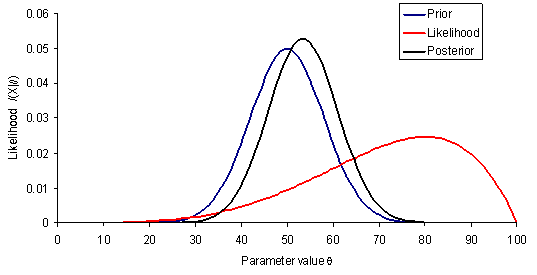 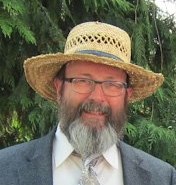 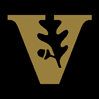 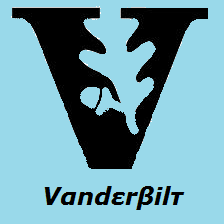 A Principal Component Regression Analysis Explains 17% of Gene Tree Incongruence
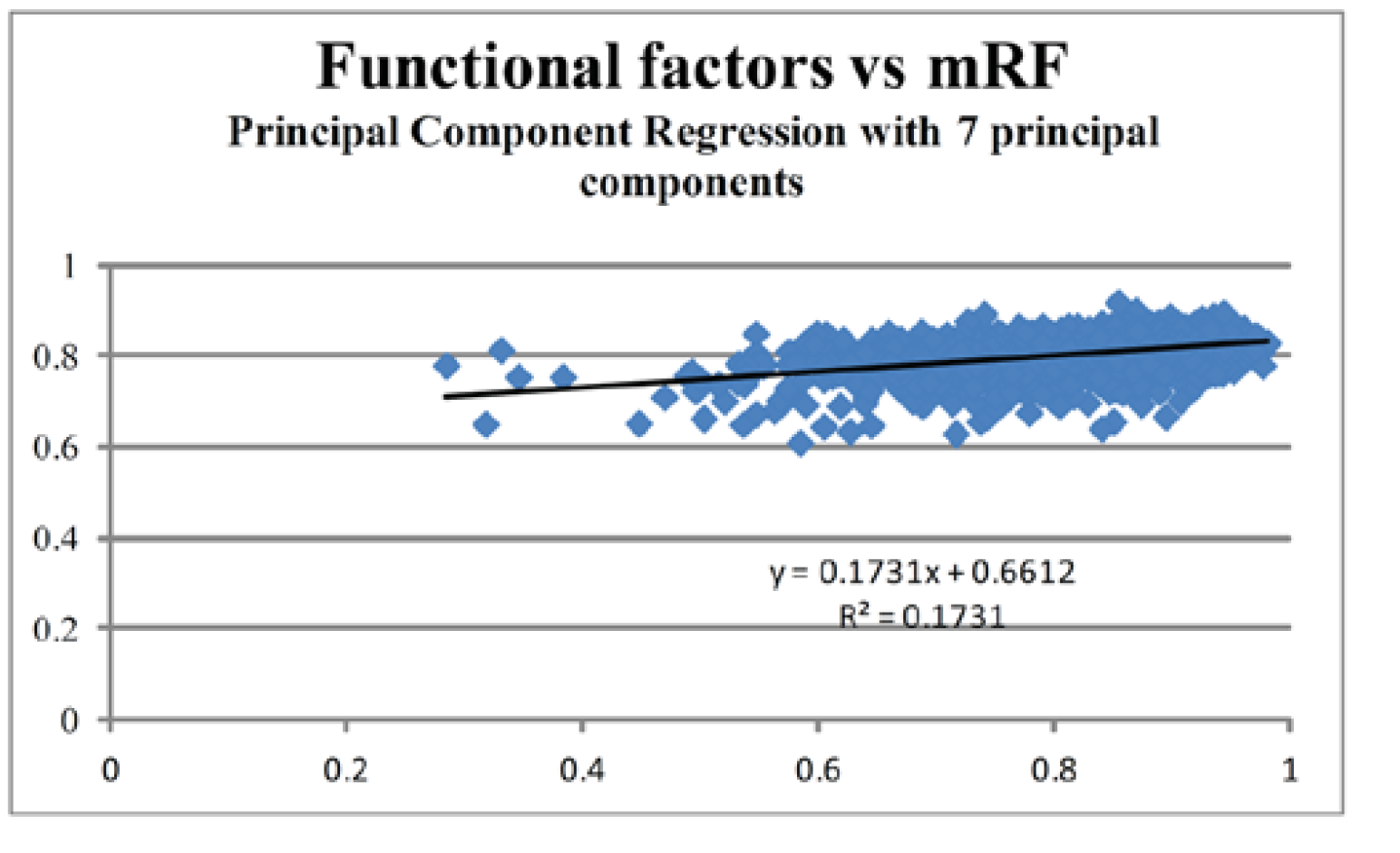 [Speaker Notes: Indeed, 

So What can we do?]
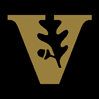 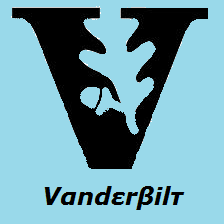 PCR analysis
3d Scatterplot using 3 Principal Components
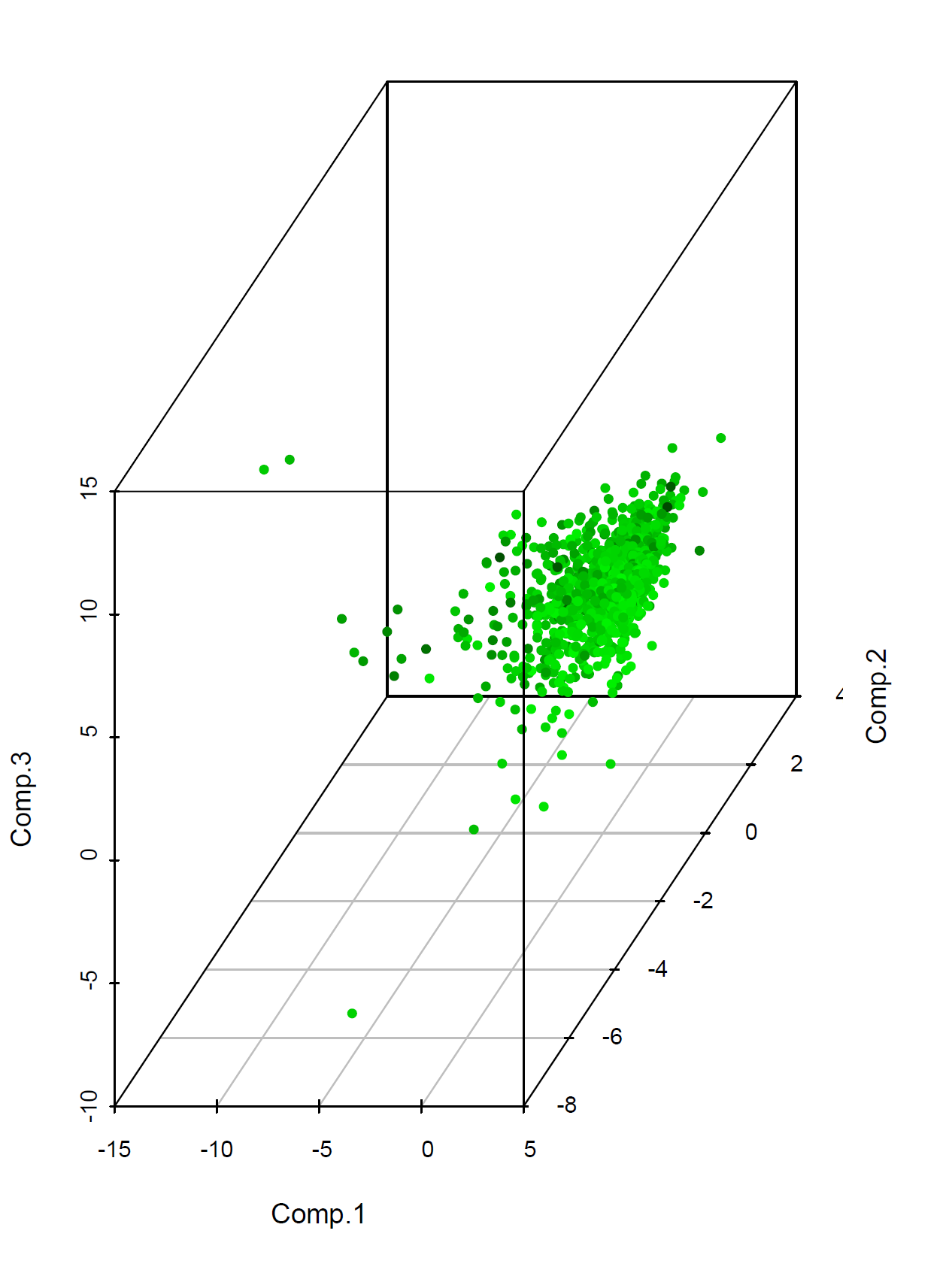 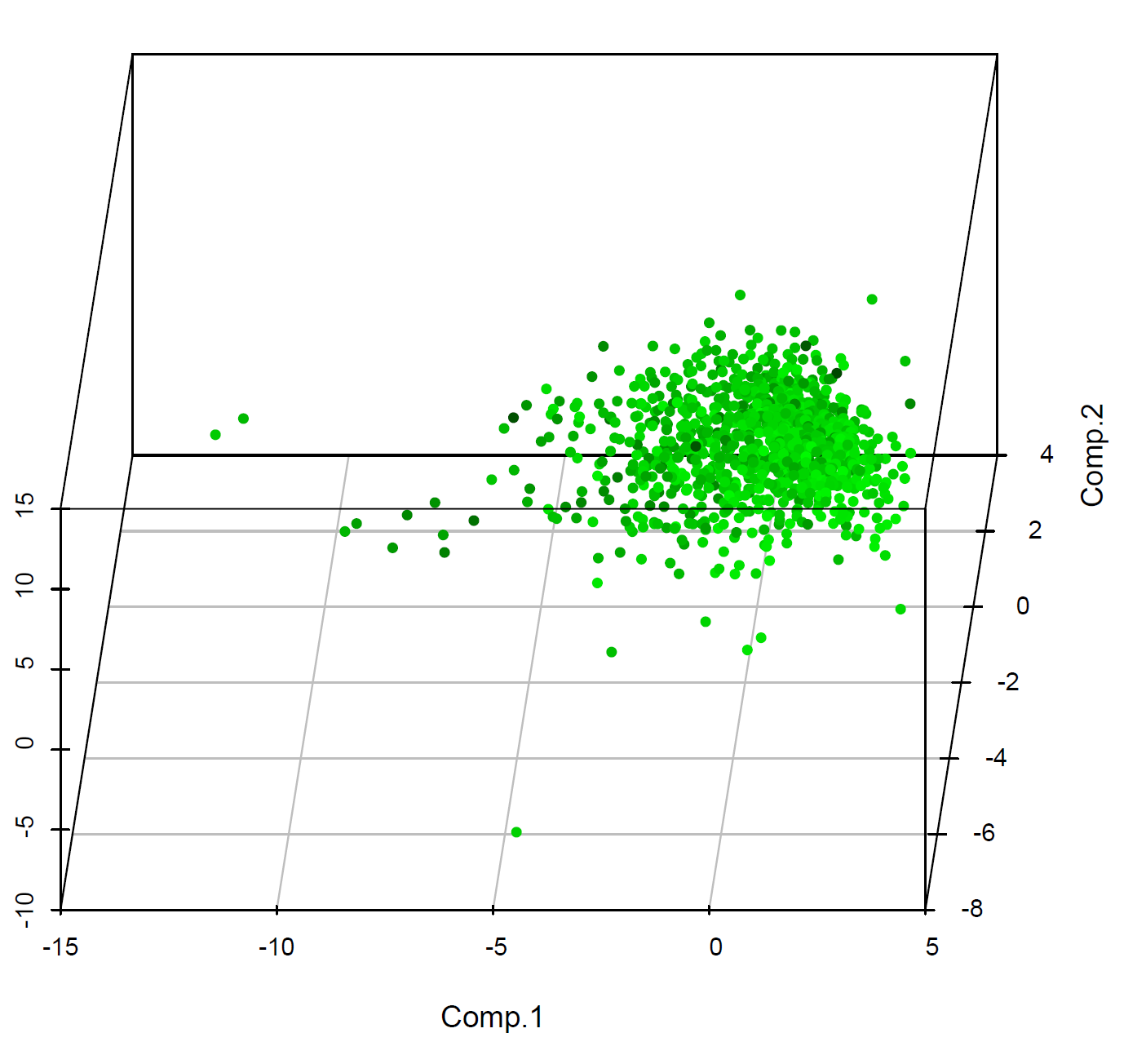 [Speaker Notes: Indeed, 

So What can we do?]
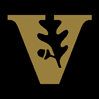 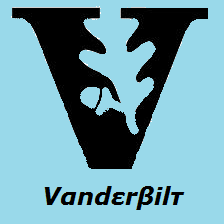 Part II. Evaluating Gene Factors That 
Influence Incongruence
Evaluating Gene Factors That 
Influence Incongruence
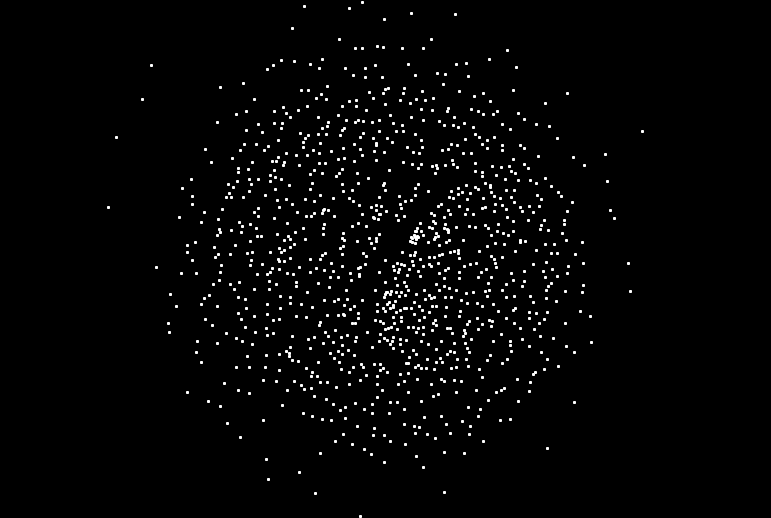 Genes Tree Space Based on RF distance
[Speaker Notes: Indeed, 

So What can we do?]
Exploration of Gene expression profiles with regards to somatic evolution in Breast Cancer
Leonidas Salichos LM
5/6/2015
Exploration of Gene expression profiles with regards to somatic evolution in Breast Cancer
Current
Select genes based on clinical associations
Automated pipeline
Test on BRCA
Future
Select genes based on somatic mutations and clinical data
Associate somatic mutations with jumps in expression profiles
Compare Expression profiles across Cancer and different Tissues
PCR using genes associated with DTD criterion
Individual Gene function
Principal Component Regression
Principal Component Regression
12 PCs ~80%

5 significant PCs

R^2~0.5

p-value:3.341e-10
PC1 vs PC2 vs DTD
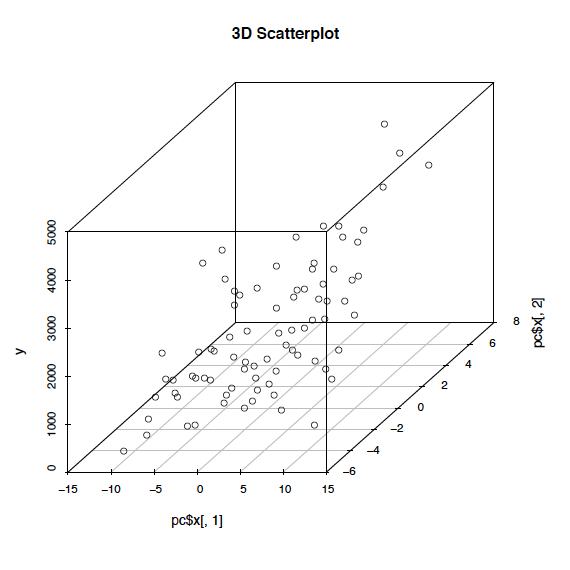 Expression Differences
All Patients vs all 
1 vs 2:(|GeneA1-GeneA2|+..+|GeneN1-GeneN2|)
1 vs 3:(|GeneA1-GeneA3|+..+|GeneA1-GeneA3|)
…
|Ai - AverageExpression|
1 : (|GeneA1-GeneAav|+..+|GeneN1-GeneNav|)
2 : (|GeneA2-GeneAav|+..+|GeneN2-GeneNav|)
…
Σ|Ai - AminDTD|
1 : (|GeneA1-GeneAmin|+..+|GeneA1-GeneNmin|)
2 : (|GeneA2-GeneAmin|+..+|GeneN2-GeneNmin|)
…
Σ|Ai - AmaxDTD|
1 : (|GeneA1-GeneAmax|+..+|GeneN1-GeneNmax|)
1 : (|GeneA2-GeneAmax|+..+|GeneN2-GeneNmax|)
…
Expression Difference: Xpatient vs Average GenExp
Expression Difference: Xpatient vs Minimum and Maximum GenExp
Expression Difference: Average vs Minimum, Average vs Max(The Cancer Exp. Universe is converging)
All vs All expression differences
Examining density peaks with Fast density peak algorithm
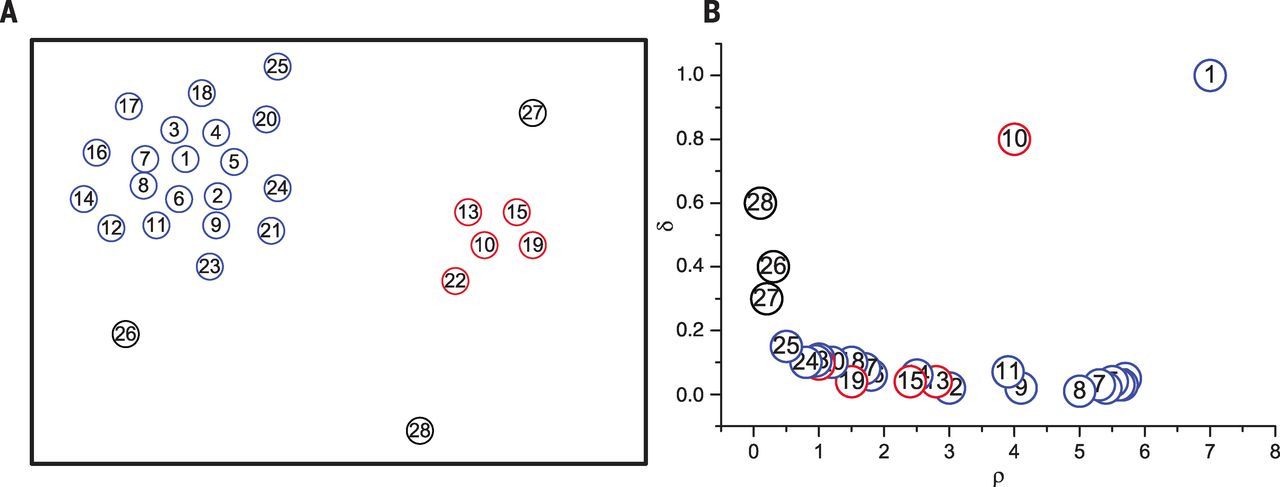 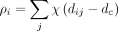 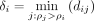 Alex Rodriguez and Alessandro Laio,  Science 2014. DOI: 10.1126/science.1242072
Single peak for cutoff 35
Landscape of BRCA
Future Additions
Select genes based on somatic mutations and clinical data
Associate somatic mutations with jumps in expression profiles
Compare Expression profiles across Cancer, different Tissues, Stem Cells, same cancer tissue
Thank you!